Seminář ANS
Podzim 2020
1
Fyziologický ústav, Lékařská fakulta Masarykovy univerzity
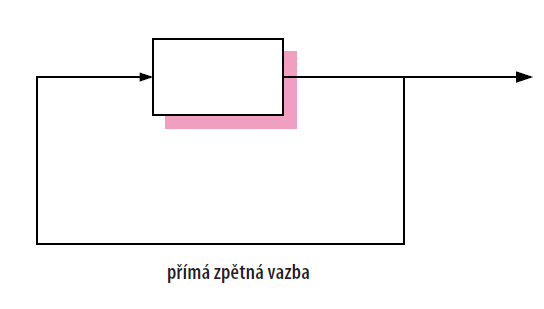 REGULACE
Lokální/autoregulace
fyzikální nebo chemická povaha
jsou do značné míry autonomní
Metabolická
fyzikální nebo chemická povaha
jsou do značné míry autonomní
Hormonální
jsou látky chemické povahy, secernované specializovanými buňkami do krve nebo do mezibuněčné tekutiny, které působí na jiné tkáně prostřednictvím specifických receptorů a regulují řadu dějů v organismu
slouží k pomalému a dlouhodobému přenášení signálůendokrinní sekrece, parakrinní sekrece, autokrinní sekrece
Nervová
centrální nervový systém
periferní nervový systém
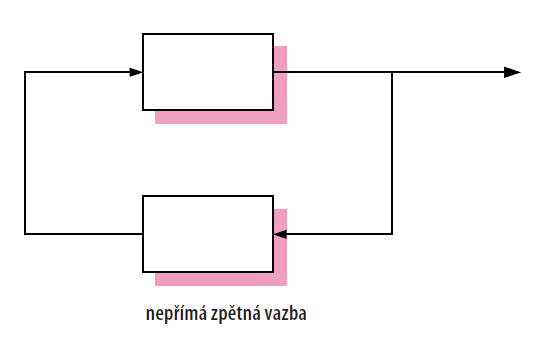 ANS vs somatický systém
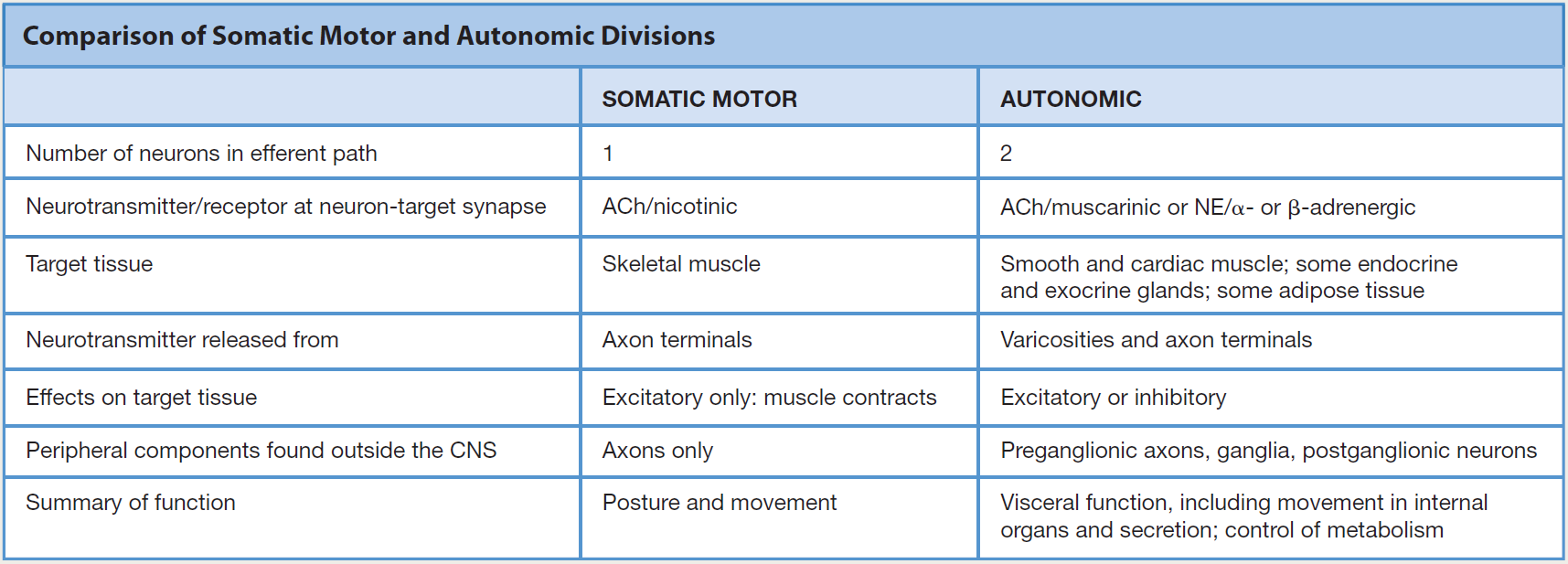 ANS vs somatický systém
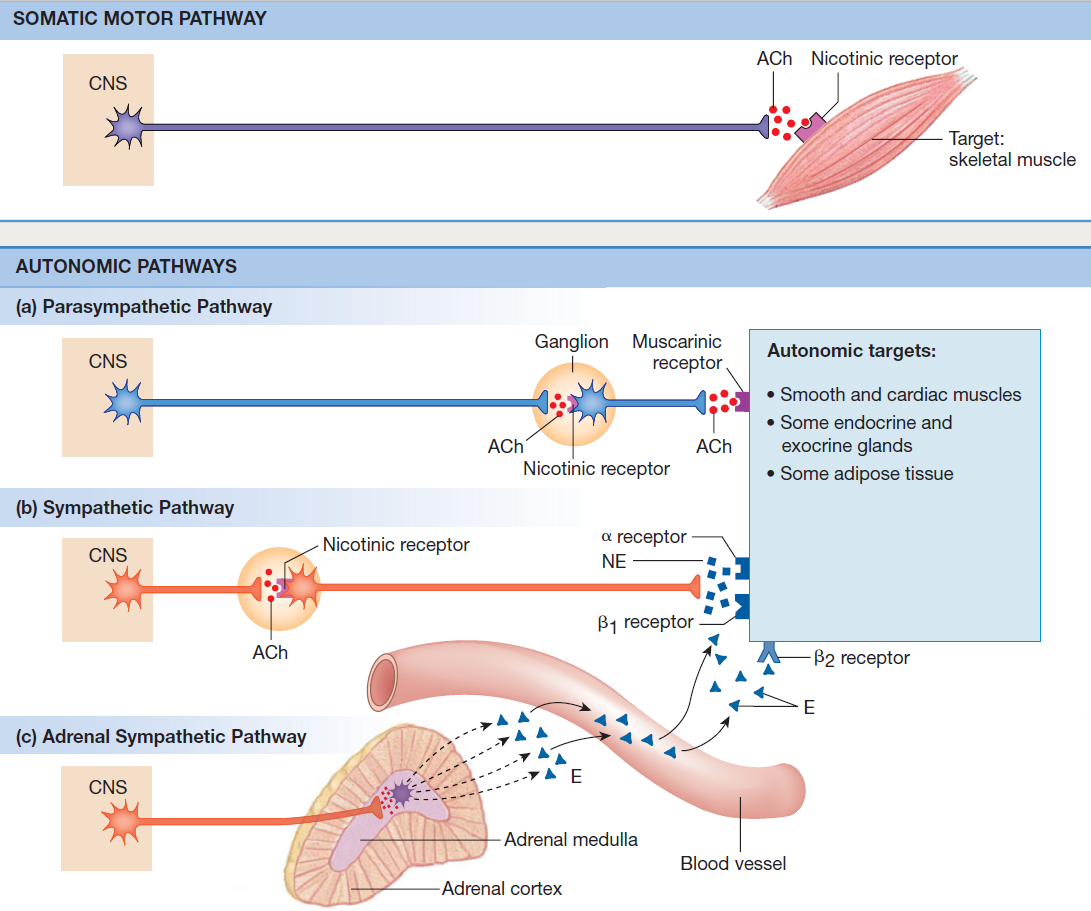 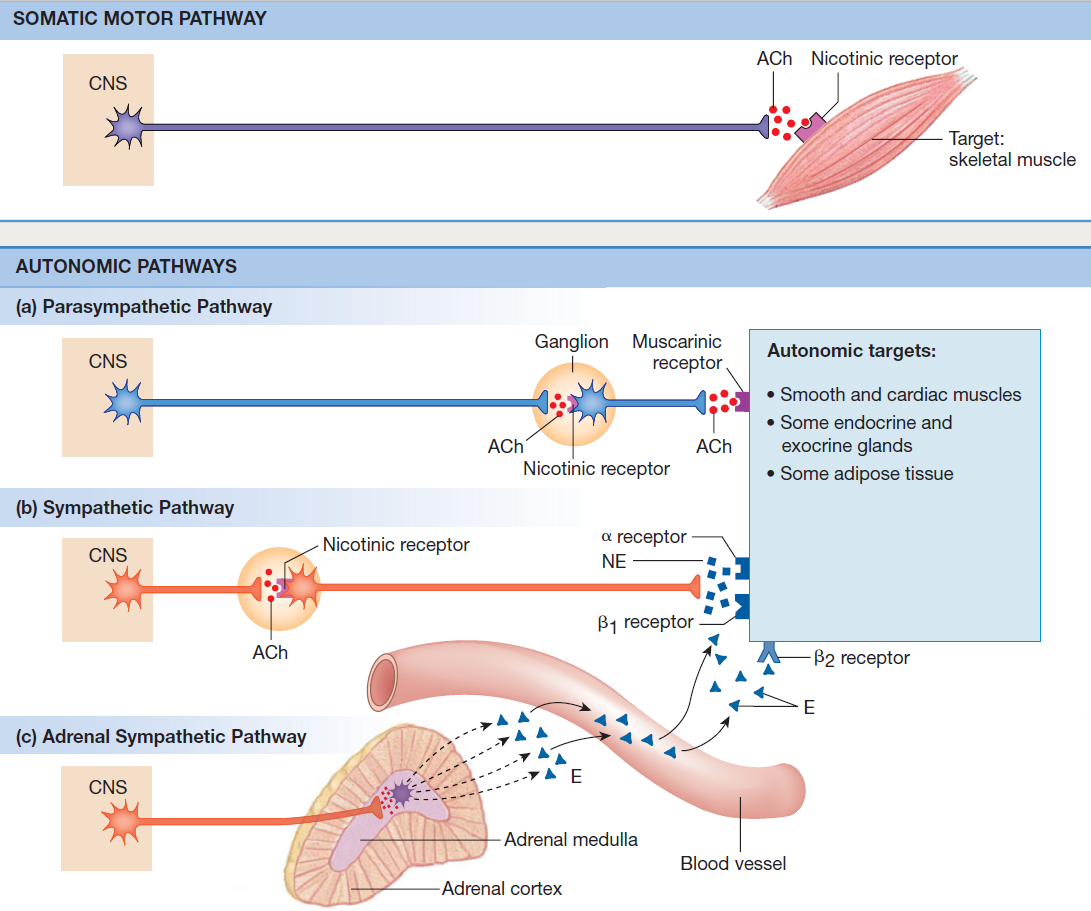 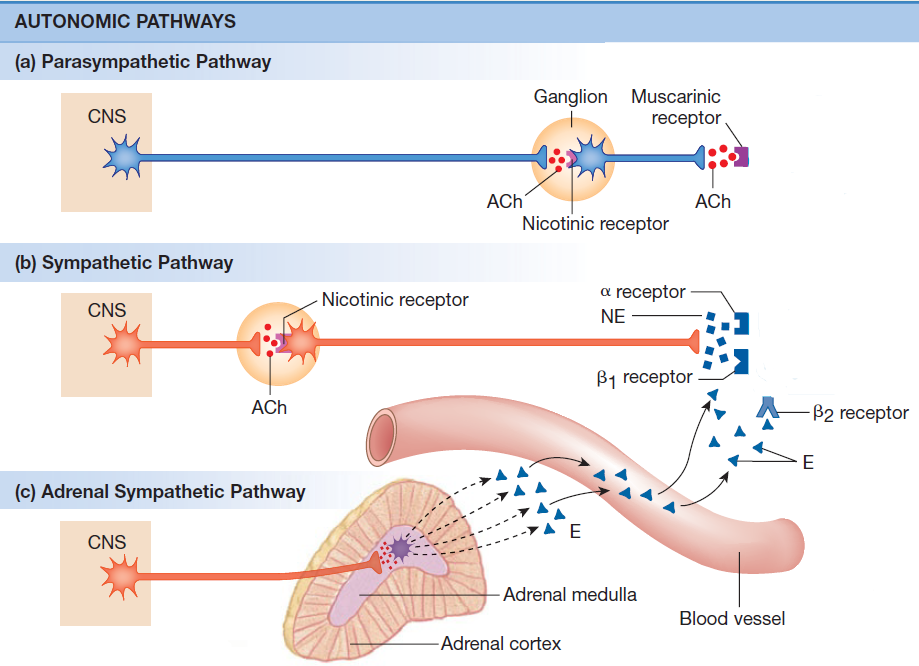 Pregangliová vlákna
Sympatikus, Parasympatikus
Nikotinový receptor (aktivovatelný nikotinem)
Nervový (NN)  (je ještě svalový (NM) typ)
Rychlý krátký excitační účinek (milisekundy) – rychlá inaktivace acetylcholinesterázou
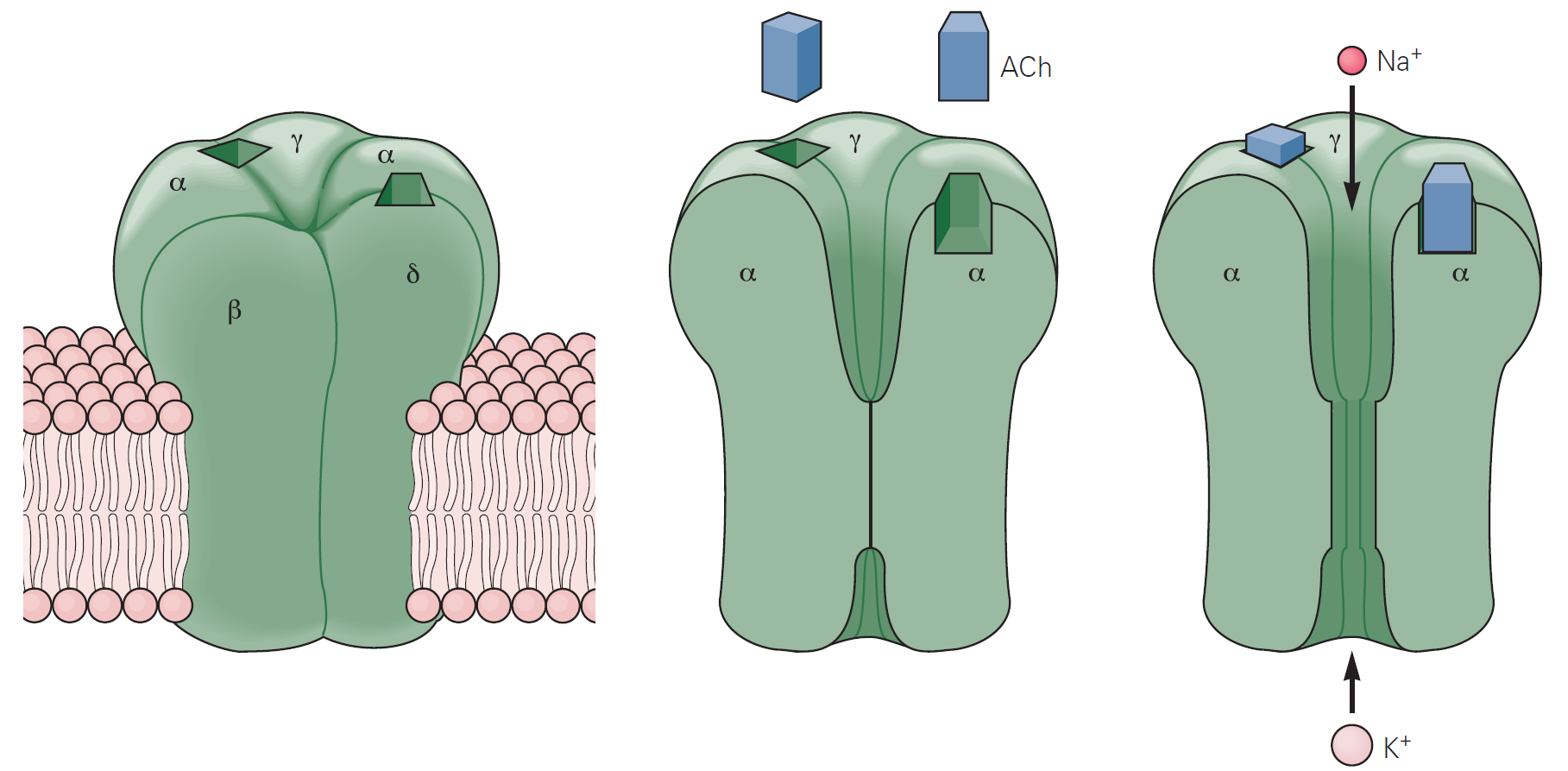 Postgangliová vlákna - parasympatikus
Muskarinový receptor 
pomalejší účinek než u nikotinových receptorůMuskarin – jed muchomůrky – váže se na muskarinové receptory – aktivace parasympatické odezvy

Spřažený s G-proteinem
Excitační (M1, M3, M5)
Inhibiční (M2, M4)
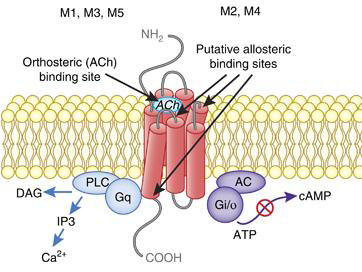 Postgangliová vlákna - sympatikus
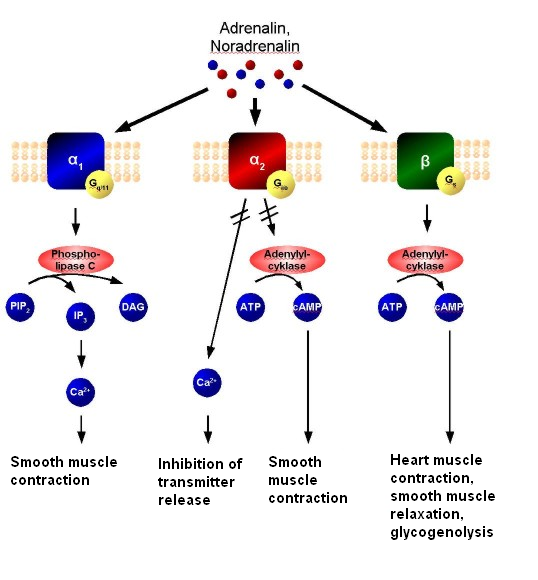 Adrenergní receptor alfa a beta
Spřažený s G-proteinem
Typ α – obecně excitační 
Typ β – obecně inhibiční

Z nervových zakončení převážně noradrenalin, méně adrenalin
Nervová zakončení na potních žlázách - acetylcholinAdrenalin má až 10x silnější účinek než nor-adrenalin
Cirkulující katecholaminy mají stejný účinek jako ty ze sympatických vláken (poločas rozpadu 2 minuty) 
Sympatický efekt může trvat až 30 s, než jsou hormony inaktivovány (produkty rozpadu lze nalézt v moči, kys. vanilmandlová)
Postgangliová vlákna - sympatikus
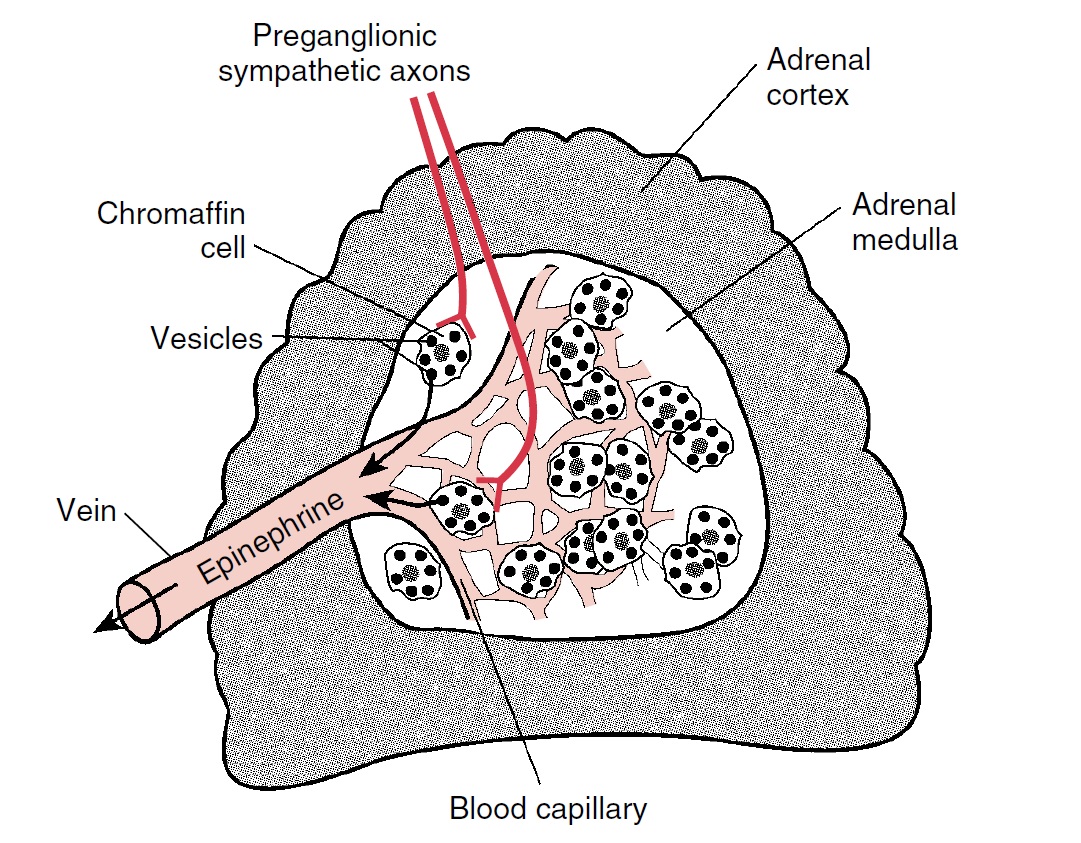 Dřeň nadledvin
Modifikované sympatické ganglion (postsympatická vlákna určená pro sekreci)
Stresové hormony vylučuje do krve
Převážně adrenalin, méně noradrenalin
adrenalin
Nor-adrenalin
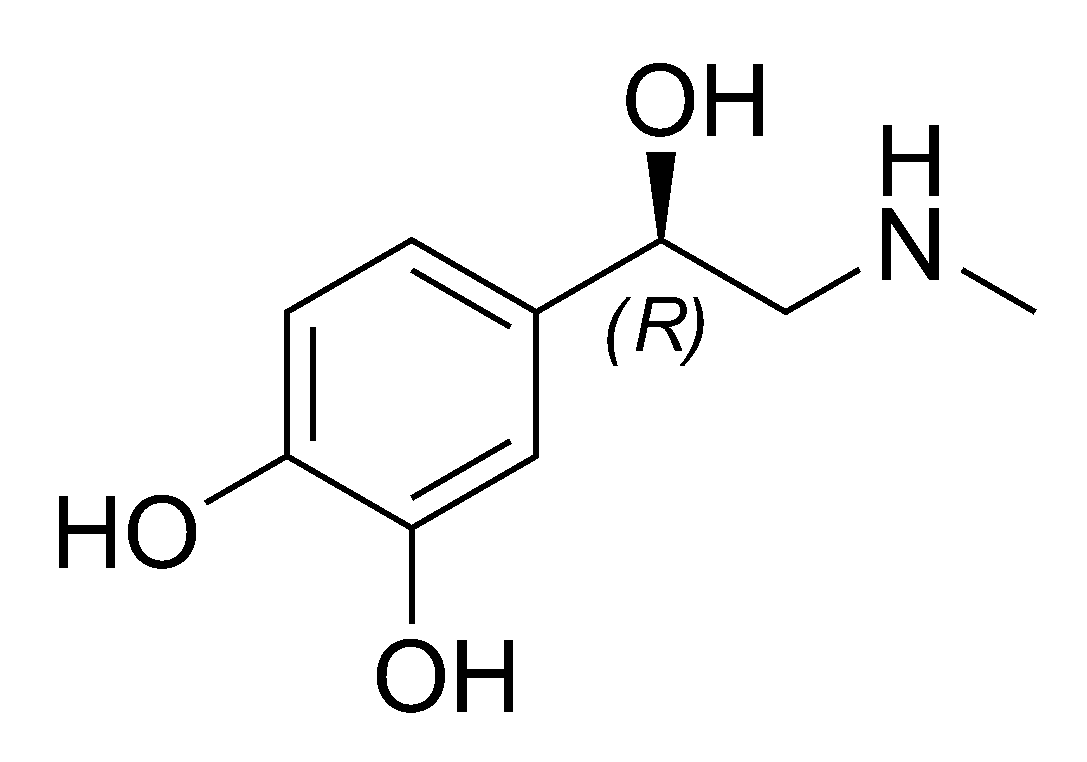 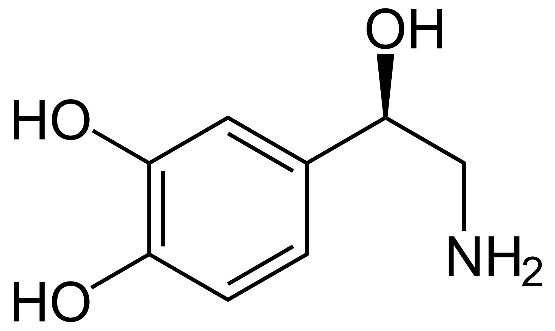 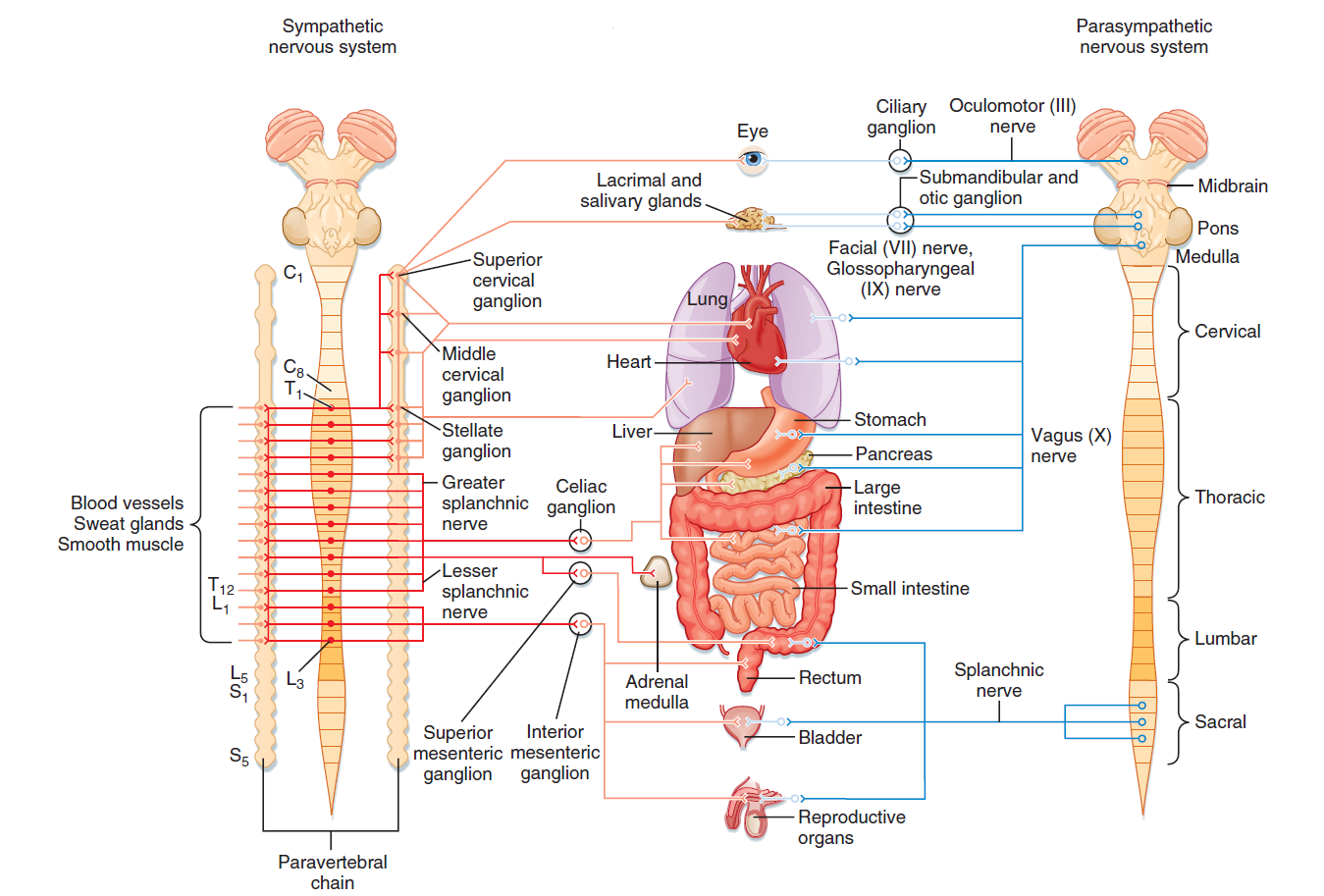 Mozková centra kontrolující ANS
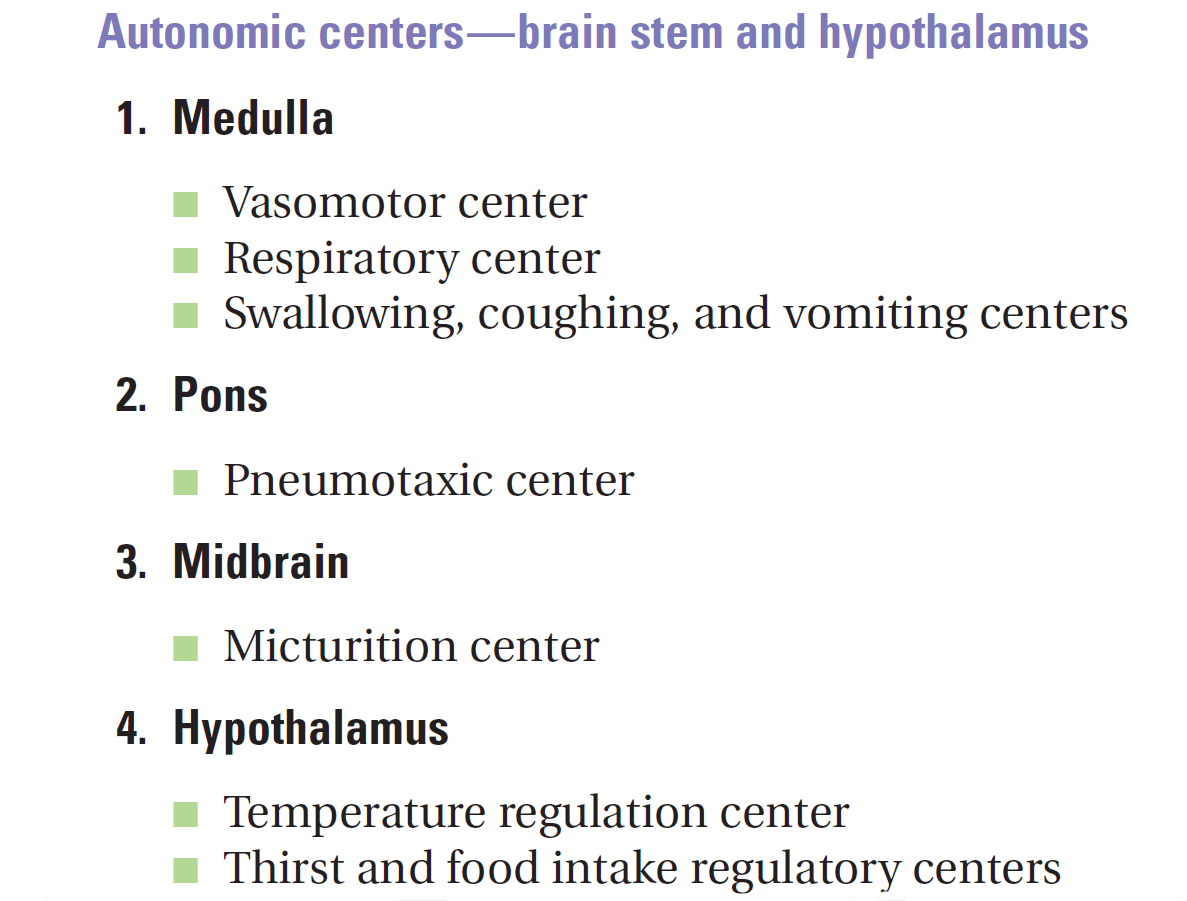 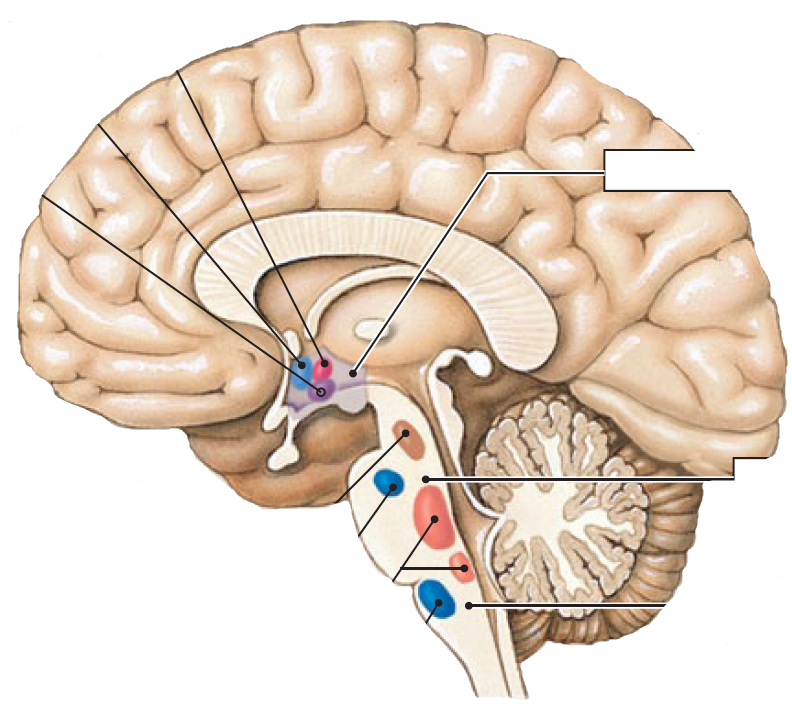 Temperature control
Water balance
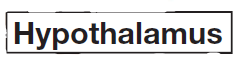 Eating
behavior
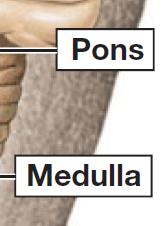 Urinary bladder
control
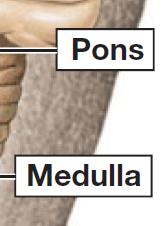 Secondary
respiratory center
Respiratory center
Blood pressure
control
Baroreceptory, chemoreceptory
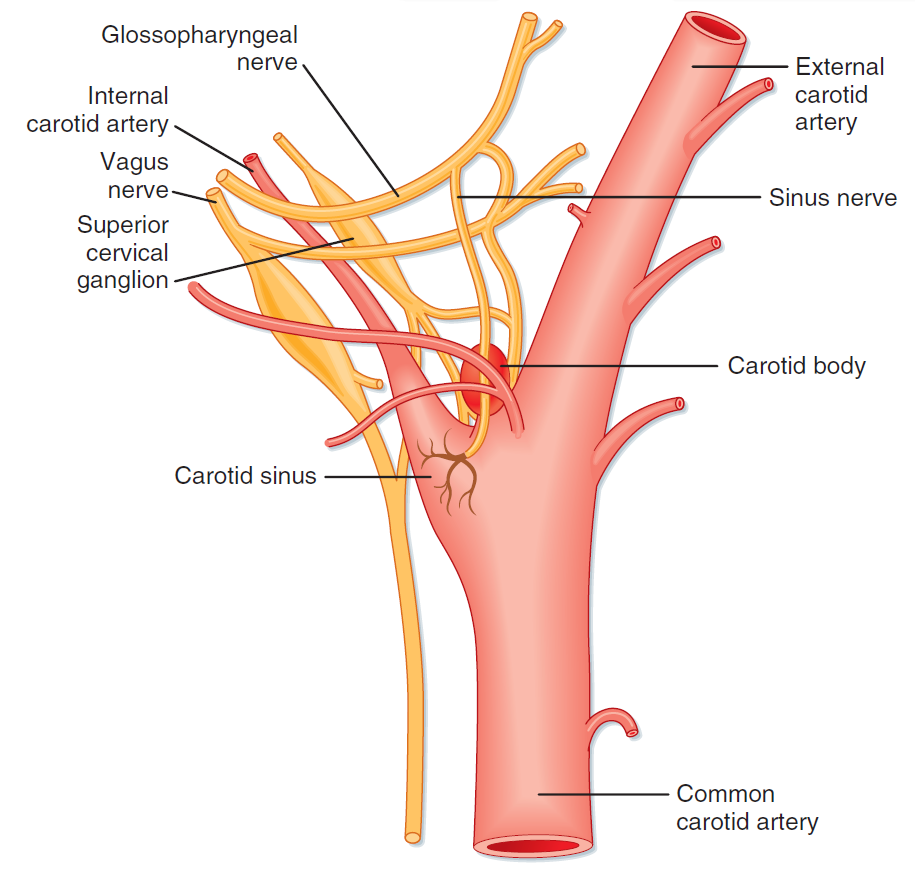 Baroreflex
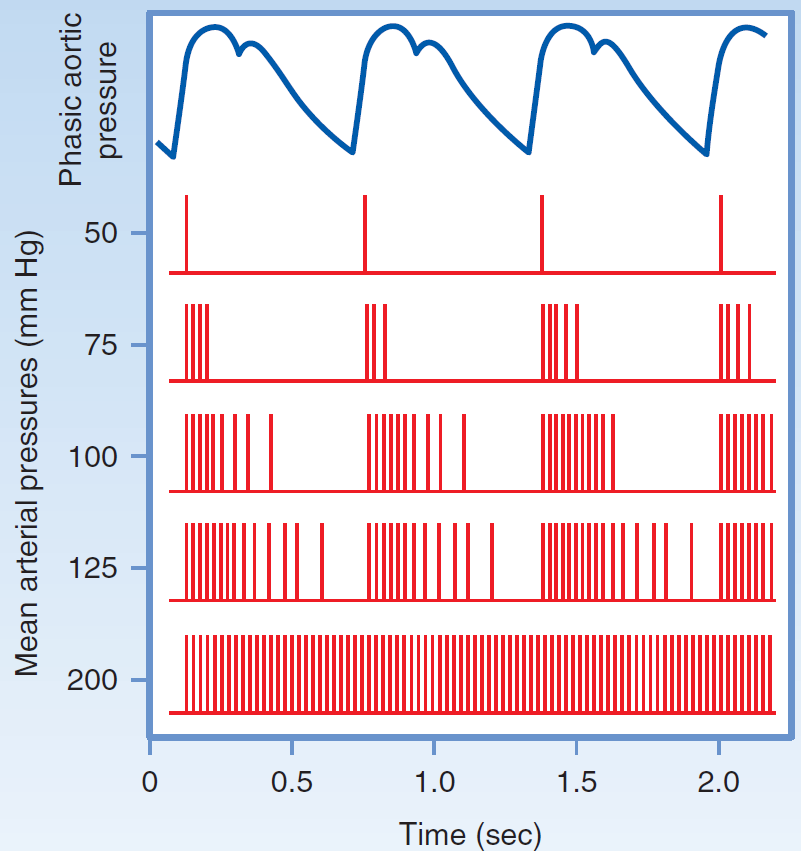 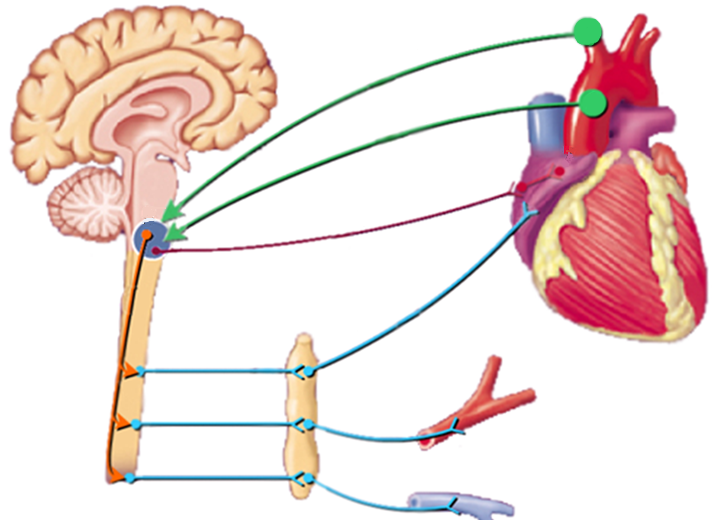 HR
R
BP=HR x SV x R
Inotropní
Chronotropní
Dromotropní
Batmotropní
aferentní vlákna
parasympatická vlákna
efekt
sympatická vlákna
Baroreflex
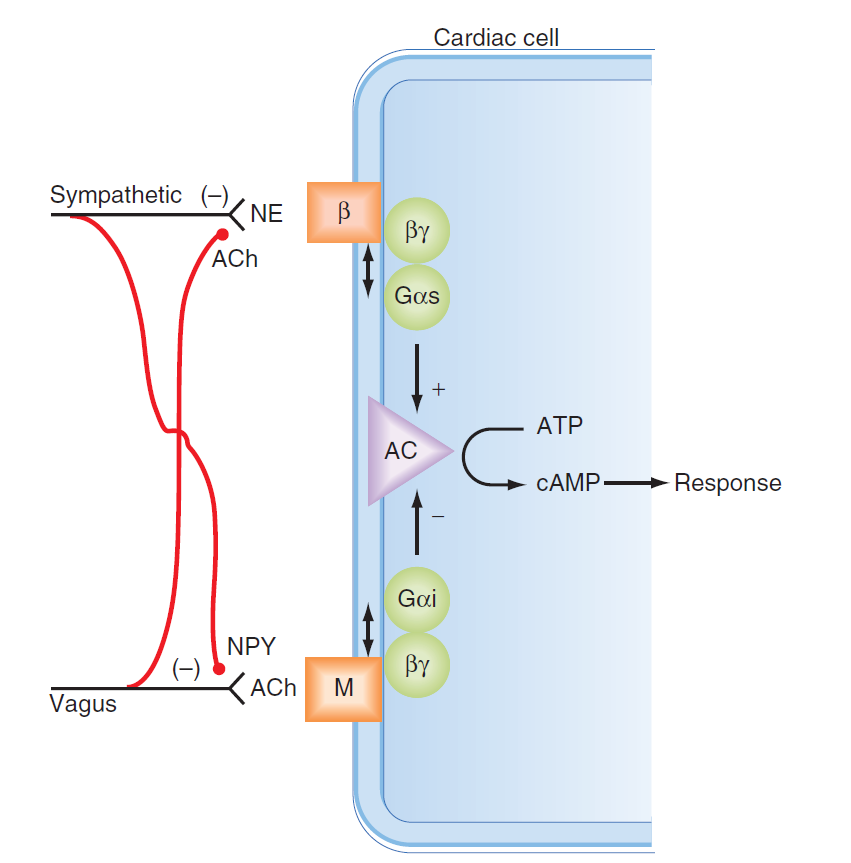 Β ADRENORECEPTOR
Sinusová respirační arytmie
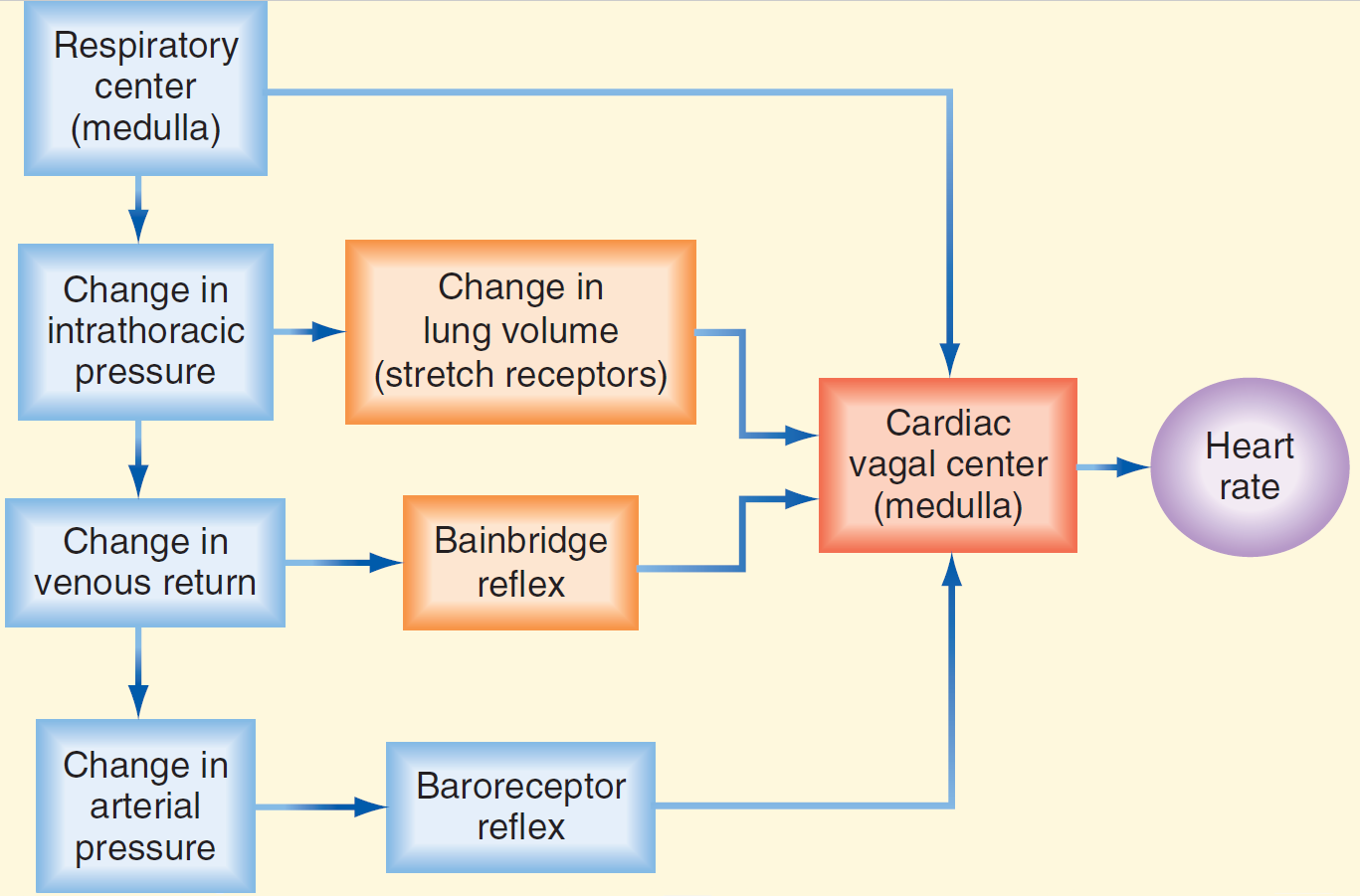 Některé reflexy ANS
Okulokardiální reflex
Tlak na oční bulby snižuje srdeční frekvenci (aktivace vagu)
Používá se k potlačení nebo zastavení síňové tachykardie (snižuje vedení vzruchu v síních a převod na komory AV uzlem)
Nízkotlaký baroreflex
větší rozepjetí levé komory stimuluje baroreceptory – aferentace vagovými nervy do srdečních center v prodloužené míše - aktivace vagu a potlačení sympatické aktivity – vazodilatace, bradykardie- snížení TK (třeba opravdu velké rozepjetí komory, takže není úplně jasné, k čemu reflex je)
Diving reflex (potápěcí reflex)
Studená voda na obličeji vyvolá zástavu dechu, periferní vazokonstrikci a bradykardii
Somatosympatický reflex
Bolest nebo svalová práce vyvolá vzestup arteriálního tlaku
Aferentace somatickými (C1) nervy
Chemoreflexy
Koronární chemoreflex (Bezoldov-Hirtov-Jarischov reflex)
Látky aplikované do levé koronární tepny (veratridín, kapsaicin, některé kontrastní látky, látky produkované ischemickou tkání) vyvolají apnoi a pak hyperpnoi, hypotenzi, bradykardii (vagová aferentace)
(Možný zdroj hypotenze po IF. Neví se, k čemu je to dobré)
Chemoreflex
Stimulace periferních chemoreceptorů hypoxií nebo hypoxií+hyperkapnií→aktivace sympatiku, vyplavení adrenalinu - vazokonstrikce, hyperpnoe  – zvýšení TK a centralizace oběhu
Prvotní odpověď chemoreflexu je tachykardie, ale vlivem baroreflexu dojde k bradykardii (bradykardie je důsledkem zvýšeného TK)
Zdroj Mayerových vln při hypotenzi (vlny v krevním tlaku o periodě 10-20 s)
 hypoxie při poklesu TK (průtoku krve)  - stimulace chemoreceptorů - zvýší TK (stoupne průtok krve) – poklesne stimulace chemoreflexu – klesne TK – atd…
Cushingův reflex
podnětem je centrální hypoxie způsobená zvýšených nitrolebním tlakem a utlačením cév zásobujícím mozkový kmen
 vede k témuž – vazokonstrikce, bradykardie, hyperpnoe – cílem je zvýšit okysličení krve a zvýšit TK, aby „protlačil“ okysličenou krev do mozku (hypertenze, bradykardia, poruchy dechu – cushingův trias)
Baroreflex je silnější než chemoreflex
Chemoreflex
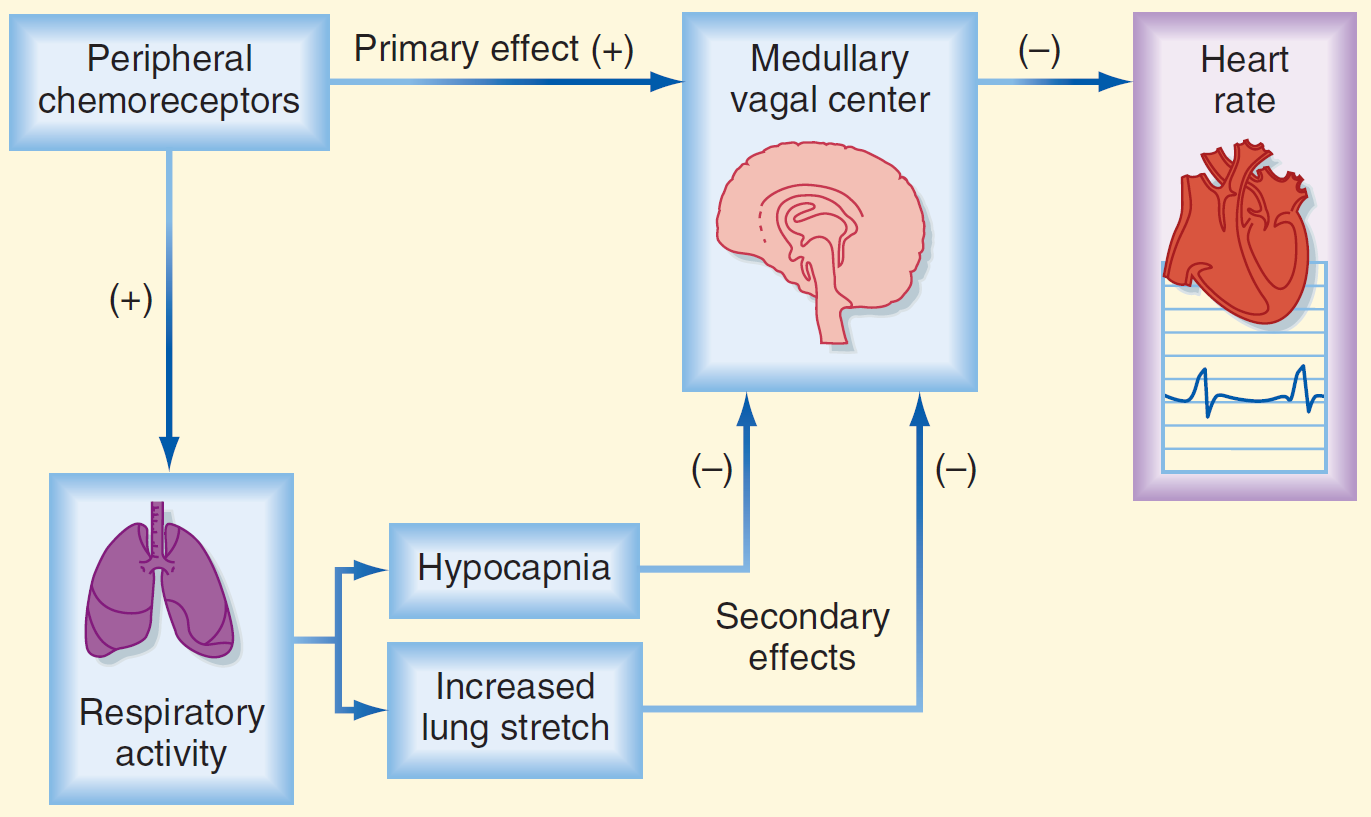 Stimulace periferních chemoreceptorů→vazokonstrikce, bradykardie, hyperpnoe  (bradykardie je důsledkem zvýšeného TK)
Cushingův reflex-centrální hypoxie vede k témuž
Vliv na cévy
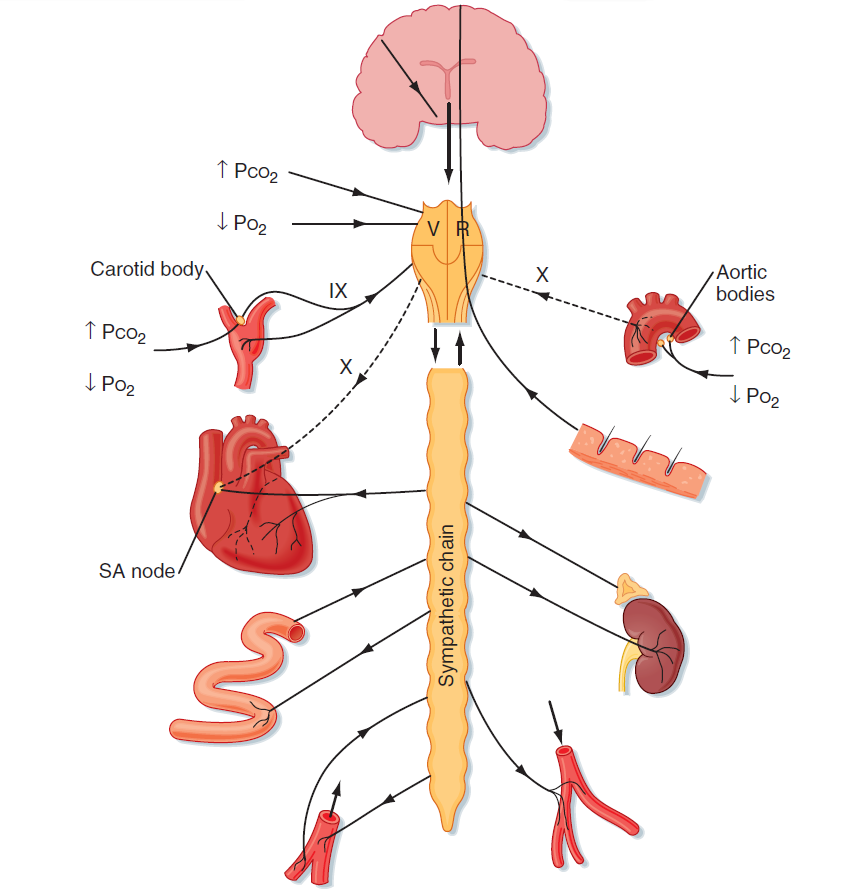 Výsledný efekt – vazokonstrikce (K) nebo vazodilatace (D) - je daný poměry receptorů v cévě(v tabulce i učebnici budou uvedené všechny, ale nejsou uvedené poměry)
Velmi zjednodušeně
Sval – beta – dilatace (prokrvení svalu pro boj)
Kůže, sliznice, GIT (kromě jater) – alfa – konstrikce (redistribuce krve z orgánů, které při boji nepotřebujeme používat)
Játra – beta – dilatace (pro energetické zásobení při boji)
Mozek – sympatikus nemá na cévy mozku významný vliv (jede v boji i klidu)
Zapomeňte na cholinergní inervaci cév!
GIT sympatikus vs parasympatikus
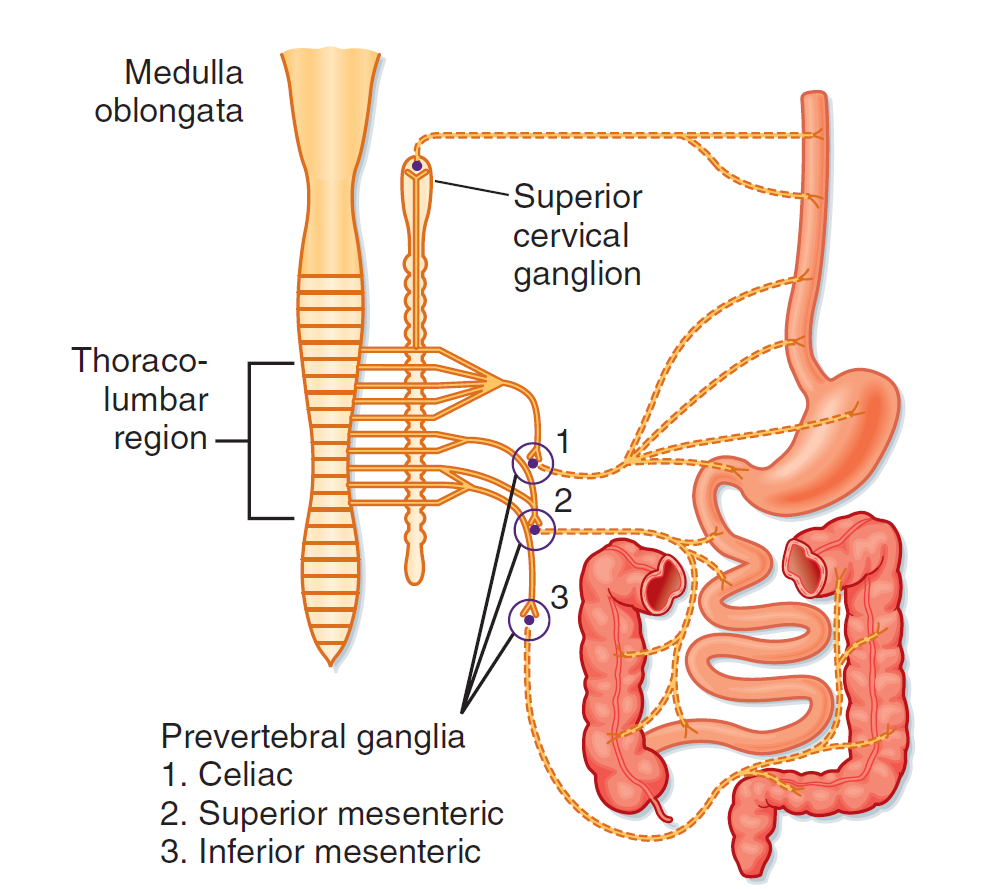 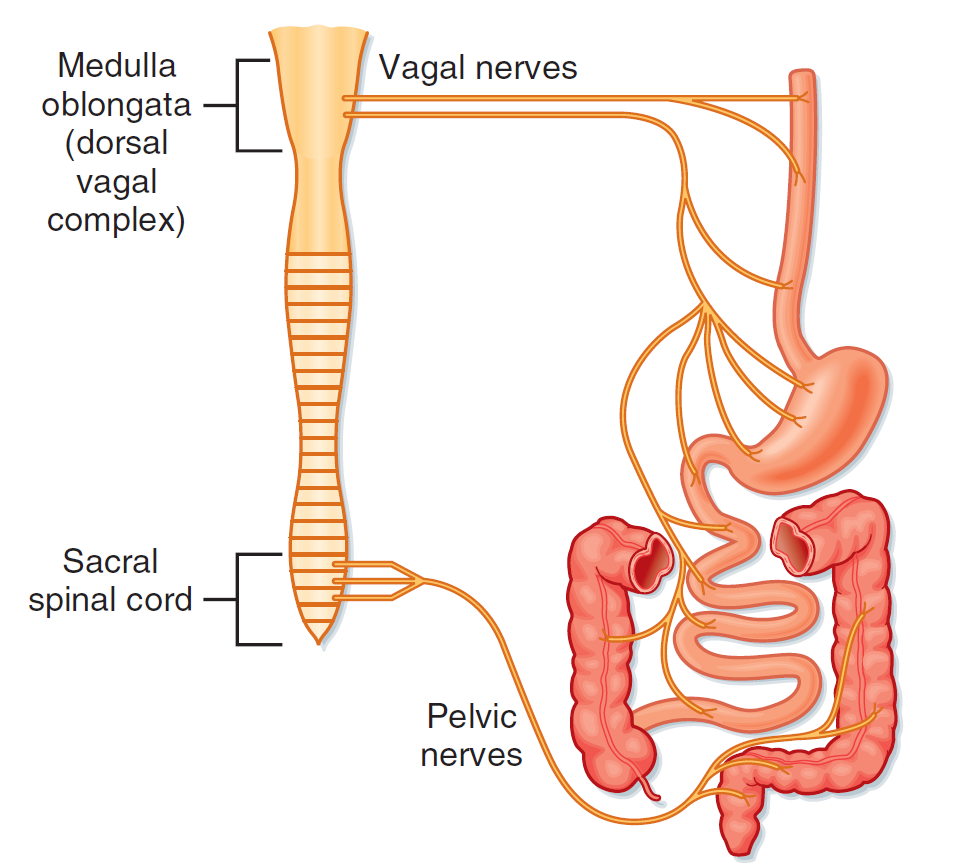 Enterický nervový systém
Auerbachův plexus
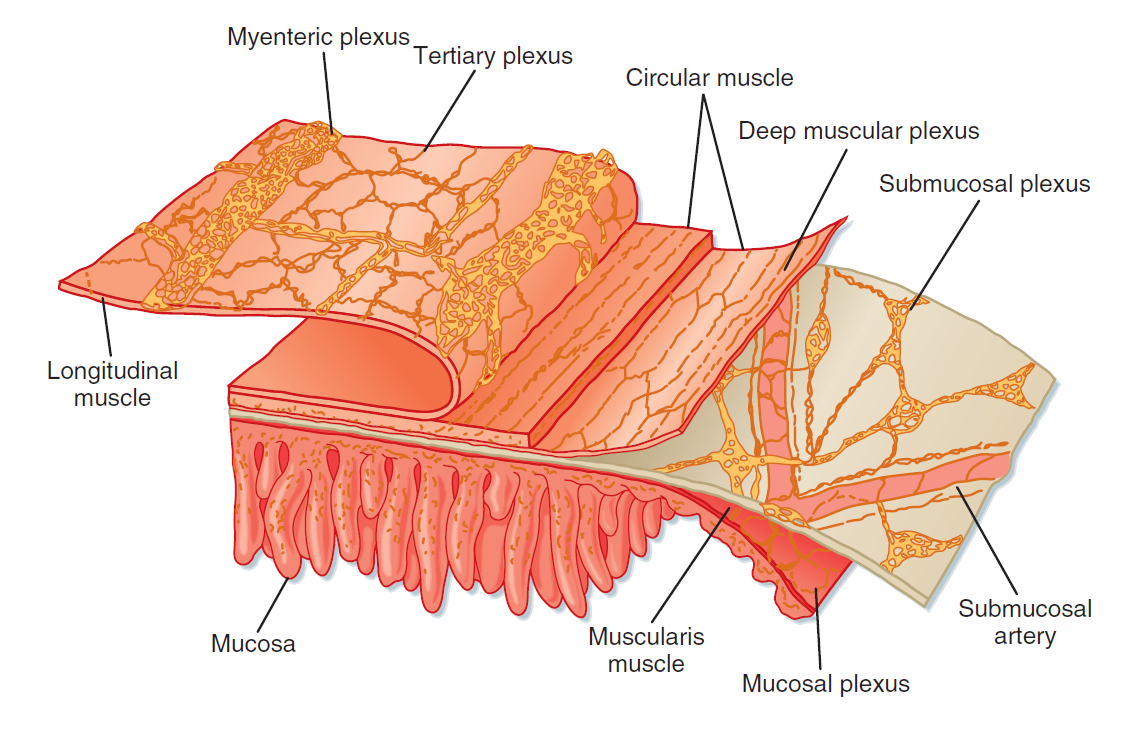 Meissnerům plexus
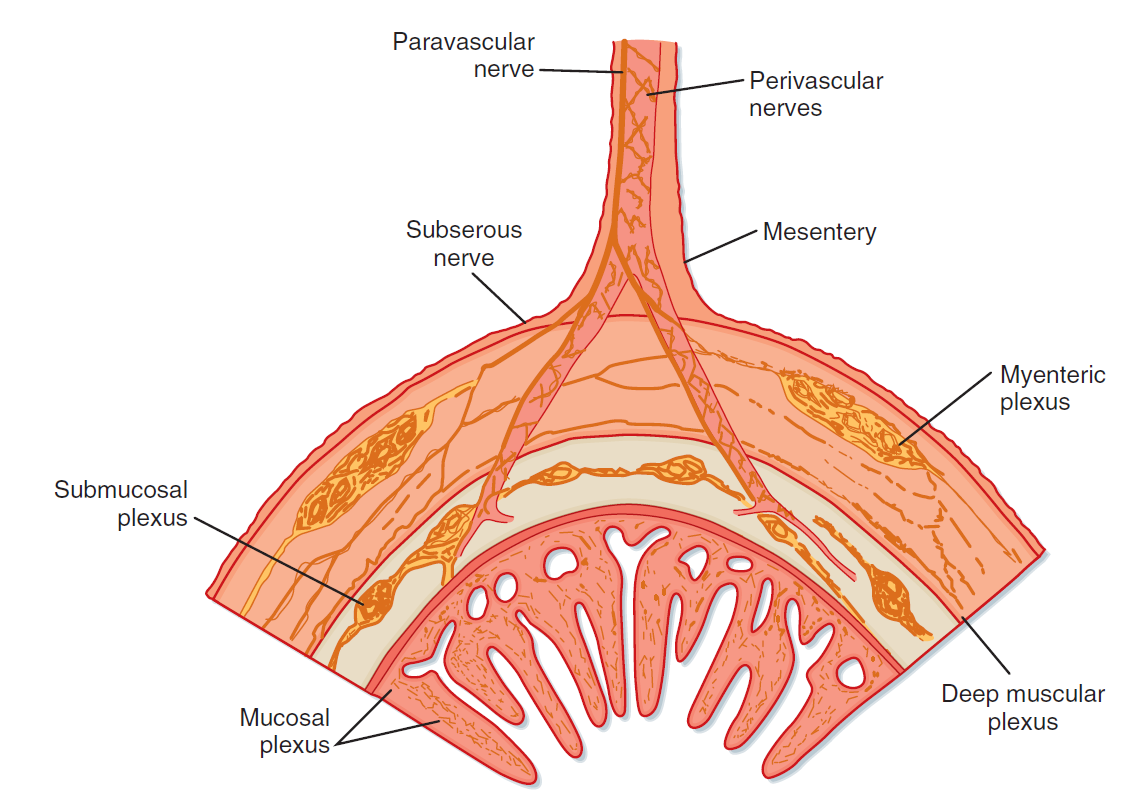 Enterický nervový systém
Inervovaný sympatikem (tlumí) a parasympatikem (stimuluje), ale dokáže pracovat autonomně

Myenterický (Auerbachův plexus) 
mezi longitudiální a cirkulární svalovou vrstvou – inervace těchto svalů
Řízení motoriky GIT - peristaltika
Submukozní (Meissnerův plexus) – 
mezi střední cirkulární svalovou vrstvou a sliznicí
Mezi střední cirkulární svalovou vrstvou a sliznicí
Inervuje žlázový epitel, endokrinní bunky střeva, cévy v submukose (dilatace, NO, VIP) - řízení intestinální sekrece

Parasympatická inervace
Pregangliová cholinergní vlákna inervují plexus, postagangliová vlákna jsou součástí plexů
Zvyšují peristaltiku, relaxují svěrače, zvyšují tonus stěny
Sympatická inervace (postgangliová noradrenergní vlákna)
Tlumení peristaltiku, relaxace stěny git, kontrakce svěračů, kontrakce cév
Některá vlákna končí na postgangliových parasympatikcých neuronech a tlumí sekreci acetylcholinu
ANS a močový měchýř
Močení je míšní reflex modulovaný vyššími nervovými centry
Hladká svalovina má vlastní spontánní kontraktilitu (schopná kontrakce při velké náplni), ale stretch receptory ve stěně měchýře mají nižší práh citlivosti pro naplnění a vyvolají reflex dříve než by zareagoval samotný hladký sval
Reflexní kontrakce: 
Stimulace stretch receptorů při objemu moči cca 300-400 ml
Aferentní vlákna (nn pelvici, parasympatické)
Centrum reflexu v sakrální míše
Parasympatická eferentace – kontrakce detrusoru a relaxace sfinkteru
ANS a močový měchýř
Stimulace reflexu před kritickým naplněním měchýře – ovlivnění facilitačními a inhibičními centry v mozkovém kmeni
Facilitační centra – v pontu a zadním hypotalamu
Inhibiční – střední mozek
Přetětí míchy na pontem – menší náplň měchýře vyvolá reflex
Léze v gyrus frontalis – snížená potřeba močit
Měchýř se může stáhnout na volní popud facilitací míšního mikčního reflexu, i když je skoro prázdný
Přetětí míchy (plegie) – při prvotním spinálním šoku je měchýř ochablý a nereaguje, v chronické fázi měchýř podléhá pouze sakrálnímu reflexu (bez facilitace, inhibice, volní kontroly), někdy se stává mikční reflex hyperaktivní – kapacita se snižuje, stěna hypertrofuje (spastický neurogenní měchýř)
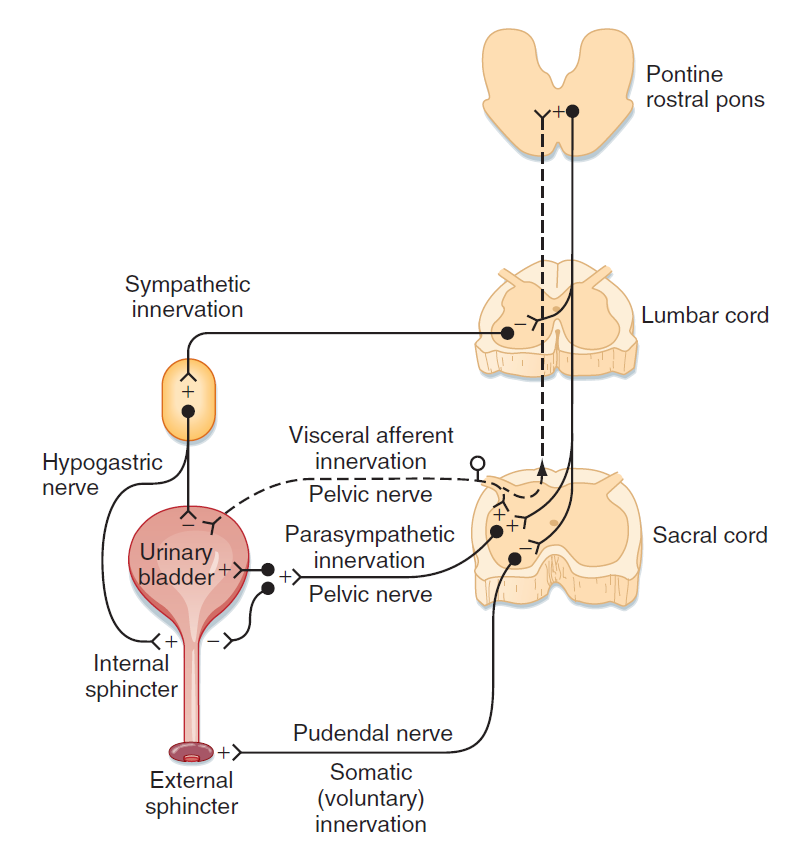 ANS a močový měchýř
Neurogenní močový měchýř
Regulace sexuálních funkcí
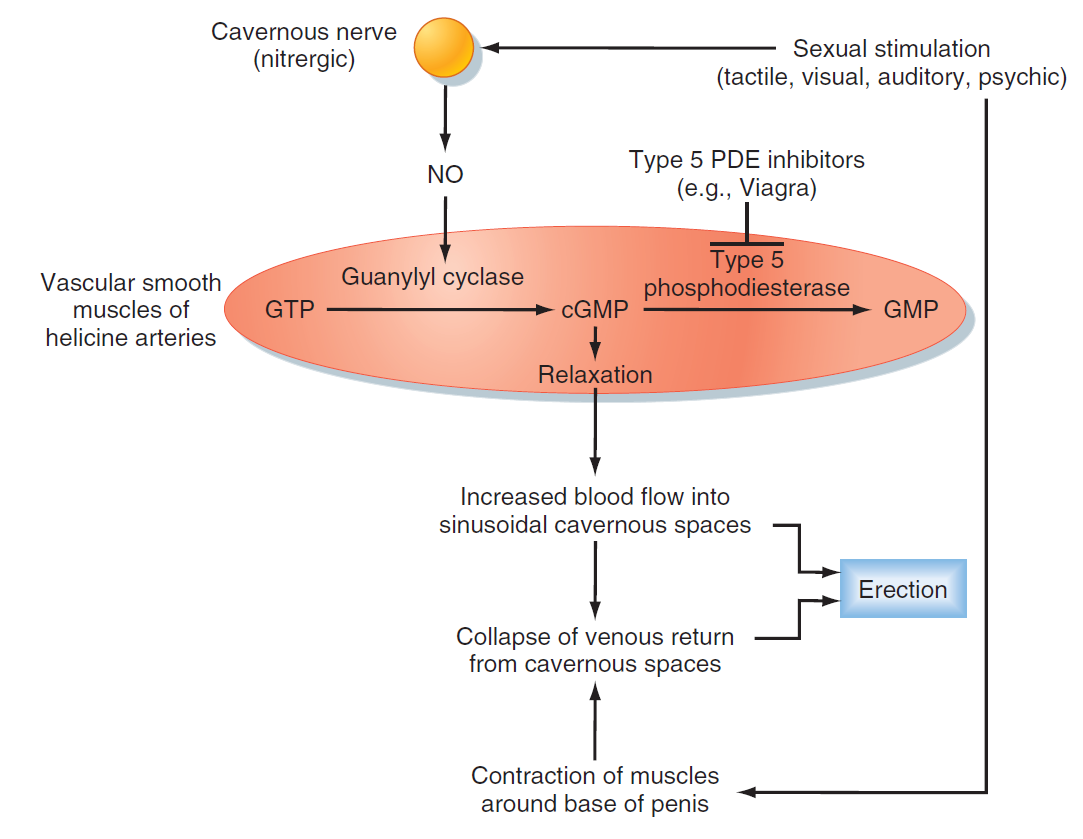 Sympatický nervový systém
PREGANGLIOVÁ CHOLINERGNÍ ZAKONČENÍ 
nadledviny (aktivují sekreci katecholaminů - adrenalinu) 
Postgangliová cholinergní zakončení
aktivace potních žláz 
Postgangliová adrenergní zakončení
SRDCE 
pozitivní chronotropní vliv 
pozitivní dromotropní vliv 
pozitivní inotropní vliv
KŮŽE 
kontrakce napřimovačů (aerektorů) kožních chlupů 
dilatace kožních (a svalových) cév 
PLÍCE 
dilatace bronchů (beta2)
Sympatický nervový systém
MOČOVÝ SYSTÉM 
v ledvinách aktivace sekrece reninu (beta1) 
snižují napětí detruzoru (beta2) a kontrahují sfinkter močového měchýře

POHLAVNÍ ÚSTROJÍ 
u muže způsobuje ejakulaci (alfa 1) 
kontrakce dělohy u těhotných žen (alfa 1) a tokolýza (beta 2) 
GIT 
kontrakce žaludečního a střevních sfinkterů (alfa1) 
snížení napětí svaloviny žaludku a střeva 
snížení napětí žlučníku 
inhibice sekrece inzulinu (alfa2) 
aktivace sekrece inzulinu (beta2) 
inhibice exokrinní sekrece 
ovlivnění glukoneogeneze v játrech (beta2 a alfa1)
Parasympatický nervový systém
SRDCE 
negativní chronotropní vliv 
negativní dromotropní vliv 
negativní inotropní vliv 

PLÍCE 
kontrakce svaloviny bronchů 
zvýšení bronchiální sekrece

MOČOVÝ SYSTÉM 
kontrakce močovodu 
kontrakce detrusoru a snížené napětí sfinkteru v močovém měchýři
29
Fyziologický ústav, Lékařská fakulta Masarykovy univerzity
Parasympatický nervový systém
GIT  
zvyšuje tonus v žaludku a střevech 
snižuje napětí sfinkterů 
aktivuje žaludeční a střevní sekreci 
kontrakce žlučníku 
aktivace glykogeneze v játrech 
aktivace exokrinní sekrece 


POHLAVNÍ ÚSTROJÍ 
erekce způsobená vazodilatací (u obou pohlaví)
30
Fyziologický ústav, Lékařská fakulta Masarykovy univerzity